19. Ohmův zákon pro celý obvod
vnitřní odpor zdroje – každý zdroj elektrické energie klade průchodu proudu určitý odpor Ri
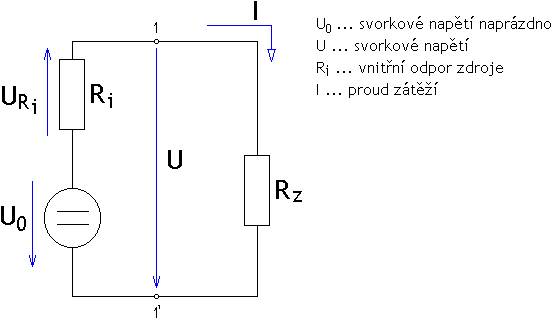 19. Ohmův zákon pro celý obvod
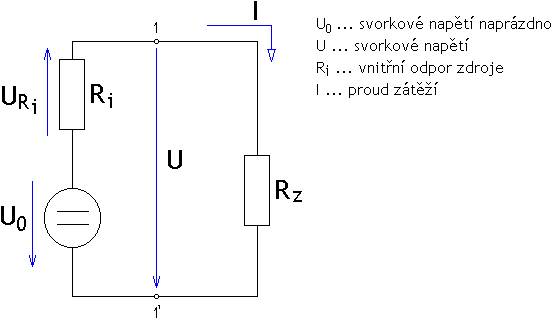 svorkové napětí – U
Ui – úbytek napětí na vnitřním odporu Ri
19. Ohmův zákon pro celý obvod
elektrický proud dodávaný zdrojem
19. Ohmův zákon pro celý obvod
Zatěžovací charakteristika zdroje (VA charakteristika zdroje)
závislost velikosti svorkového napětí na proudu procházejícího obvodem
tvrdý zdroj (kvalitní)  dochází k nepatrnému poklesu napětí při průchodu velkých proudů  př. akumulátor
měkký zdroj (nekvalitní)  rychlý pokles svorkového napětí při zatížení  př. téměř vybitý monočlánek  napětí baterie je třeba měřit nikoliv pouze voltmetrem (ten měří pouze napětí naprázdno), ale při zatížení např. žárovkou
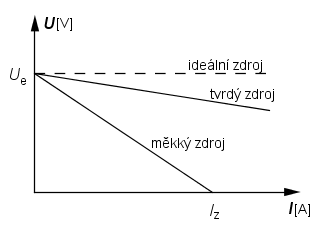 19. Ohmův zákon pro celý obvod
Zatěžovací charakteristika zdroje (VA charakteristika zdroje)
19. Ohmův zákon pro celý obvod
Ochrana proti velkým proudům
pojistky  protékající proud roztaví vnitřní drátek; nebezpečí požáru z jiskřiště; nenahrazovat pojistku hřebíkem!!!
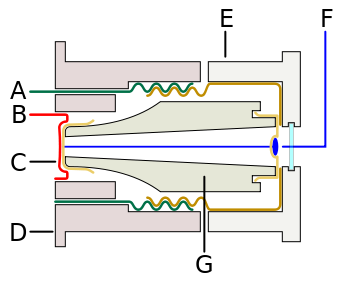 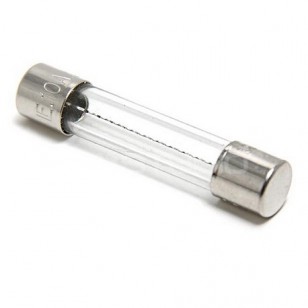 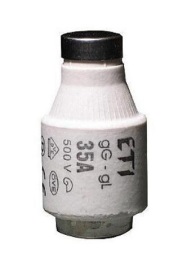 19. Ohmův zákon pro celý obvod
Ochrana proti velkým proudům
jističe
velký vnitřní odpor u zdrojů vysokého napětí (VN) při experimentech v elektrostatice  i při napětí řádově několika tisíc kV protékají bezpečné proudy
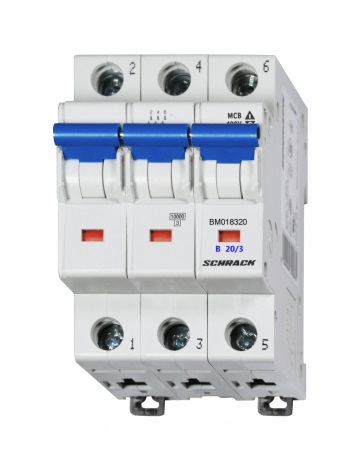 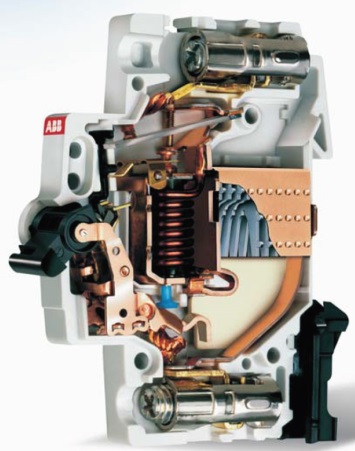 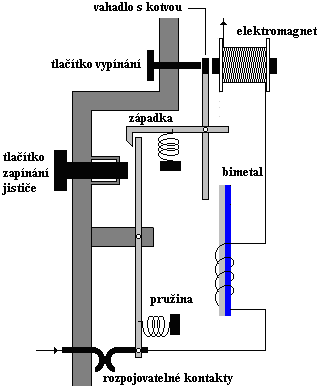